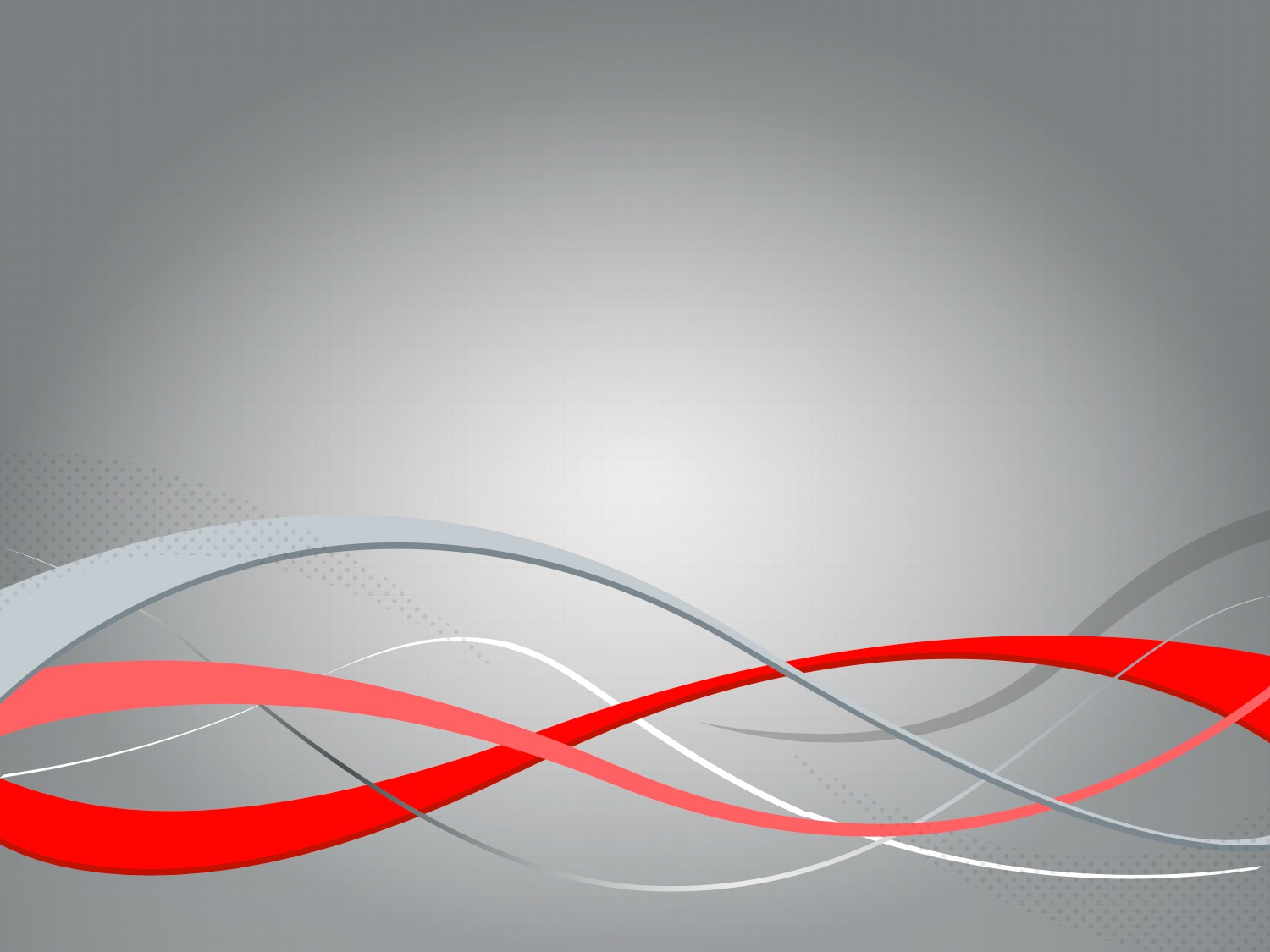 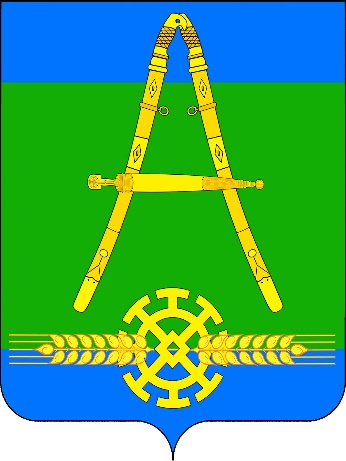 Характеристики исполнения бюджета Александровского сельского поселения Усть-Лабинского района за 2018 год
Основные параметры исполнения бюджета Александровского сельского поселения Усть-Лабинского района
6
Исполнение доходной части бюджета Александровского сельского поселения Усть-Лабинского района
7
СТРУКТУРА ДОХОДОВ БЮДЖЕТААлександровского сельского поселения Усть-Лабинского района
8
Безвозмездные поступления бюджетаАлександровского сельского поселения Усть-Лабинского района
9
Структура расходов бюджета Александровского сельского поселения Усть-Лабинского района
10
Расходы на фонд оплаты труда с начислениями
Александровского сельского поселения Усть-Лабинского района
тыс. рублей
11
РАСХОДЫ НА  МАТЕРИАЛЬНЫЕ ЗАТРАТЫ УЧРЕЖДЕНИЙ
Александровского  сельского поселения Усть-Лабинского района
МКУ "Спортивный центр "Вега"
тыс. рублей
МКУК "КДЦ Александровский"
Администрация
Александровского сельского поселения
1758,2
506
МКУК "Александровская сельская библиотека"
МКУ "Юг"
12
РАСХОДЫ НА БЛАГОУСТРОЙСТВО
Александровского сельского поселения Усть-Лабинского района
тыс.рублей
13